The Spoke 2 of ICSC in one slide
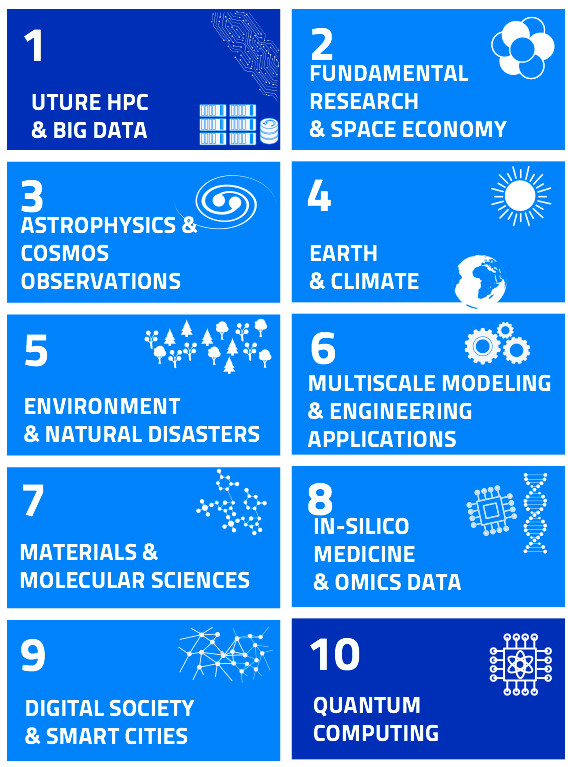 Total Budget 18.39 MEur
6.3 MEur “massa critica”, 5.1 MEur TD/RTD, 2 MEur PhD, 1.8 MEur Innovation Grants, 3.2 MEur Cascade Calls
Up to now, accounted: XXXXX (No IG, no CC)
Plan of Work
M4-M4-M6: finalize use cases, IG, prepare Landscape Reviews of the subdomains (one per WP)  all accomplished
7 IGs, 19 Flagship projects, 6 Landscape Reviews produced
M7: realization phase; started with IG kick-off meetings
Critical aspects:
Timing is complex
Computing Resource allocation, Cascade Calls
Hiring procedures ok up to now, we expect difficulties for future ones (IGs affected, for example)
1